Boston Youth Jobs App
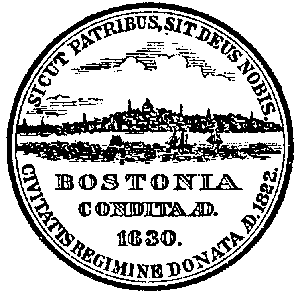 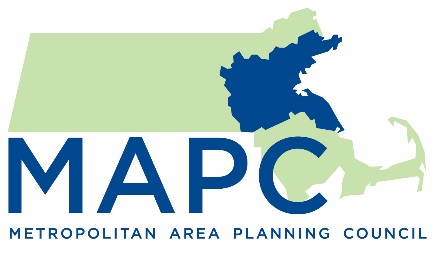 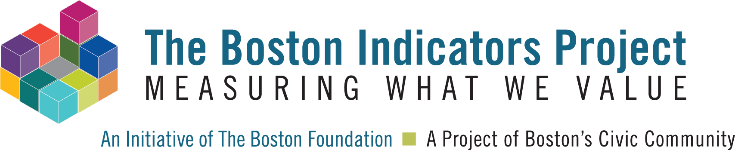 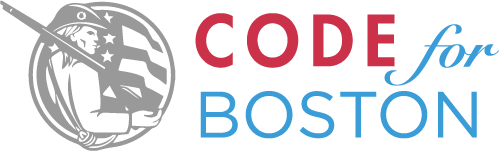 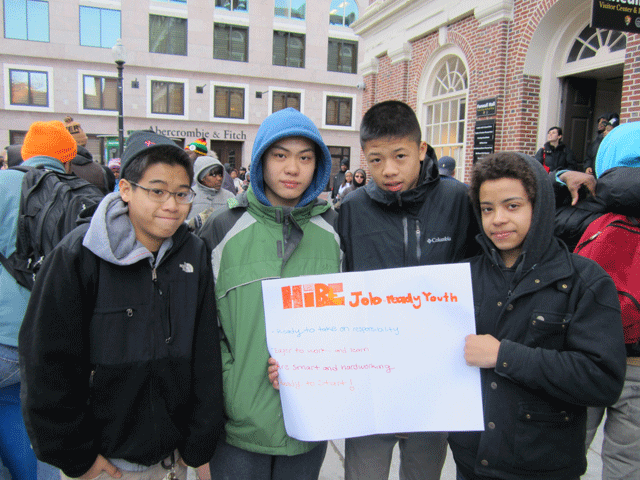 The current program and process
[Speaker Notes: A new study shows that low-income teenagers in Boston who have summer jobs are less likely to get caught up in violence.]
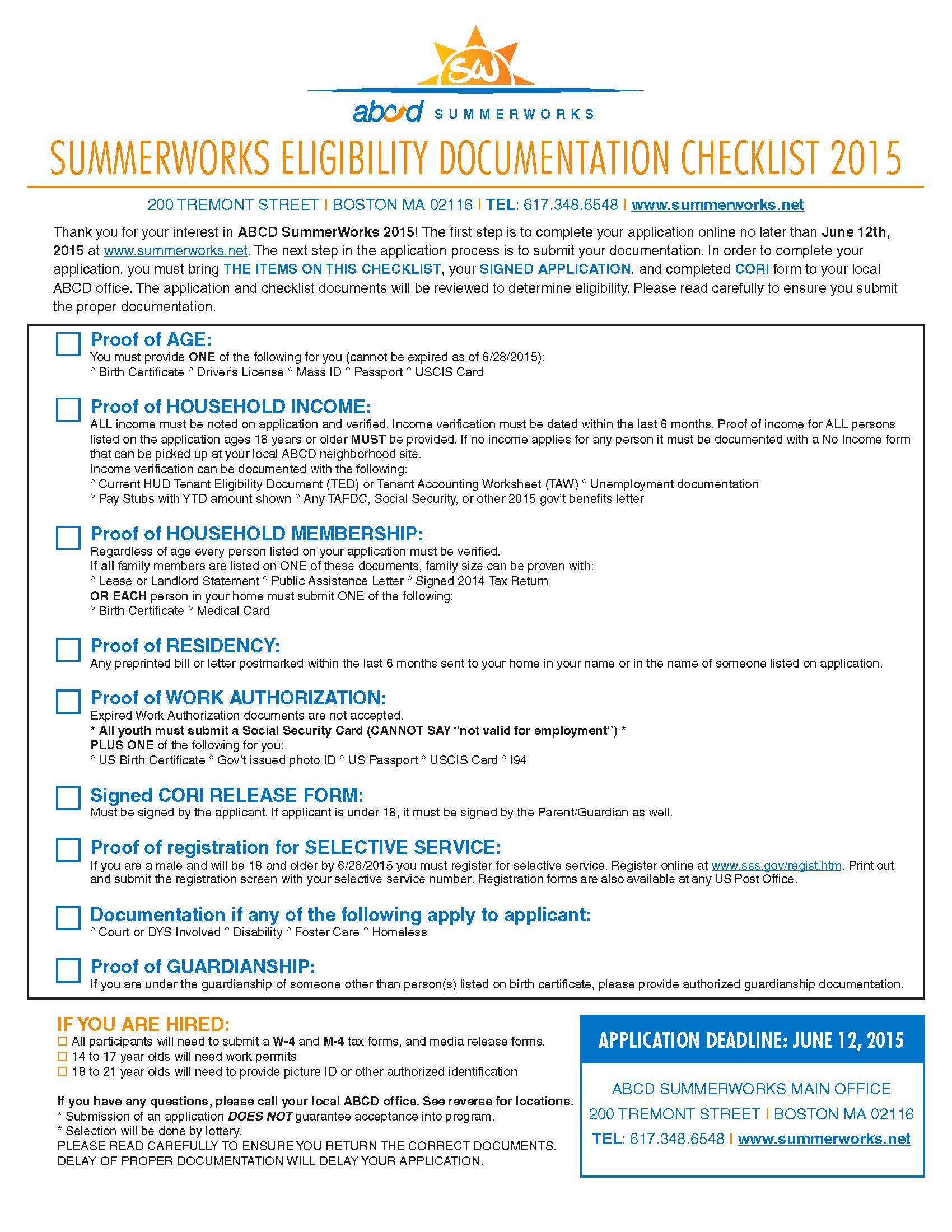 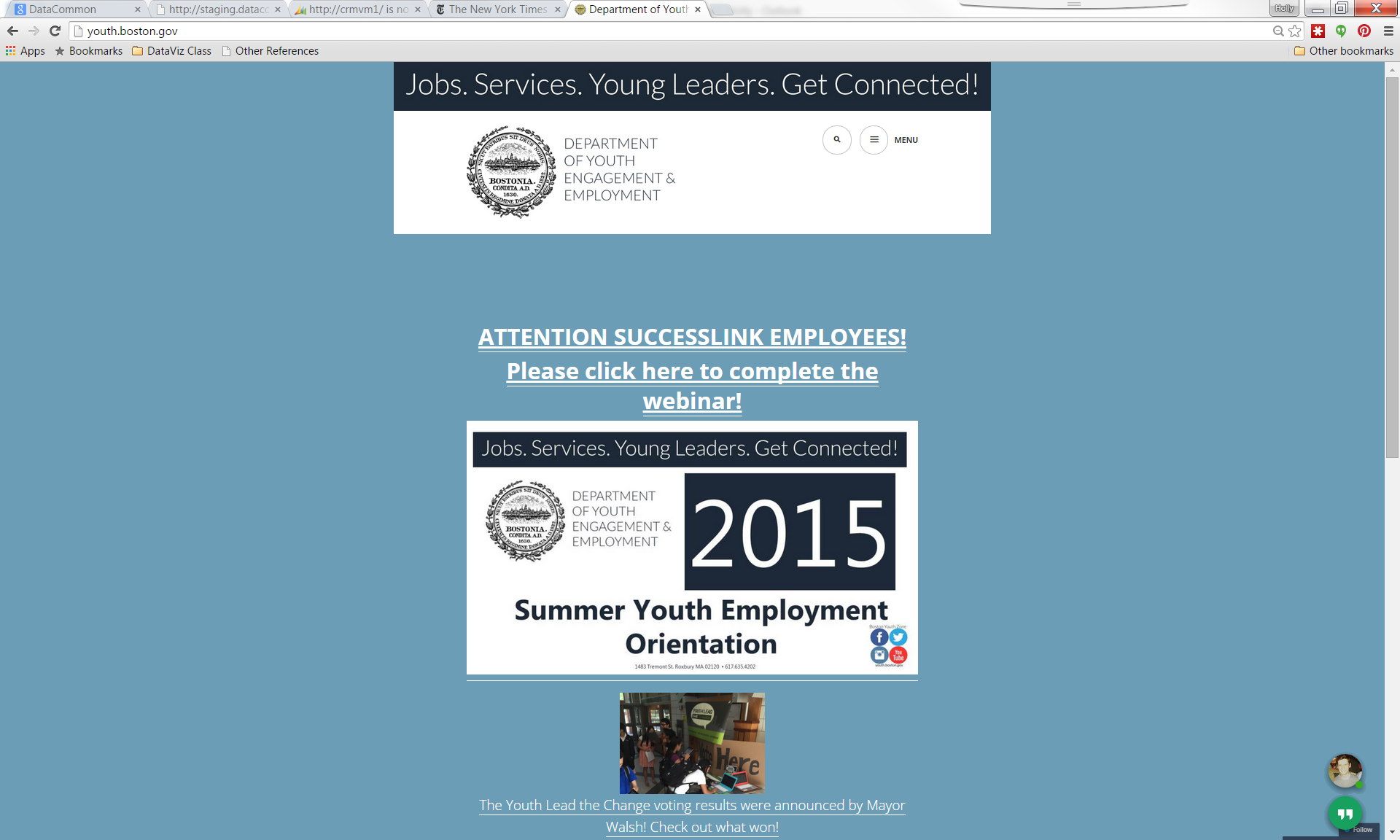 [Speaker Notes: Youth Applications to three sites]
[Speaker Notes: Working with code for Boston fellows and youth we will redesign]
[Speaker Notes: Look at data to check how representative the participants are of the city and the populations the program seeks to target. Also looking at over time if we can see summer jobs participants have improved student performance.]
Boston Youth Jobs App
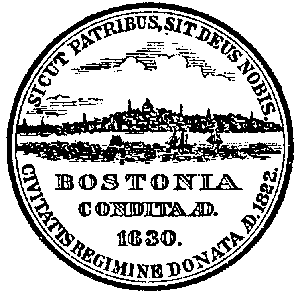 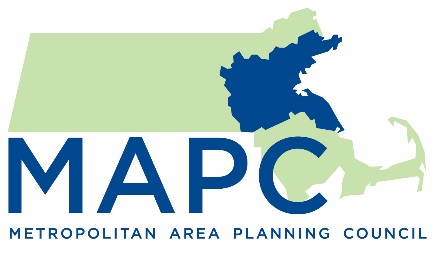 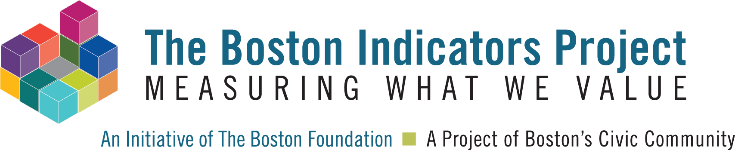 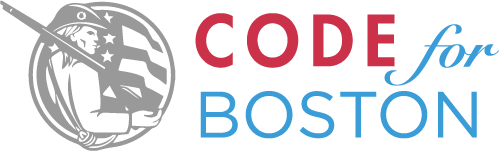